What Do YOU Want to be When You Grow Up?
What is a Career?
A career is job or a profession that someone does for a long period of their life.
‹#›
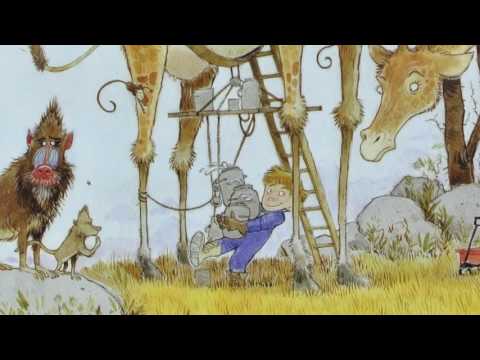 Watch VIdeo
Discussion Questions:
What does the boy in the book want to be when he grows up? (Many things!)
Who did he look up to? (Grandfather & his teacher) Why?
How do you figure out what career you will go into? (Look at your skills and interests.)
Why do you think it’s important to start thinking about our careers while you are young? (So you can become stronger in areas like school subjects and other skill sets.)
When I Grow Up 
by “Weird Al” Yankovic
‹#›
Secret Message
Use the code to decipher the secret message.
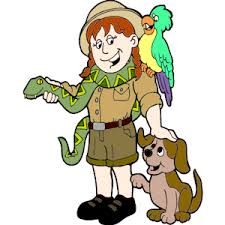 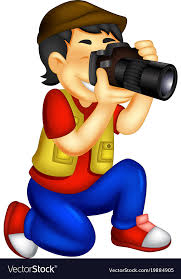 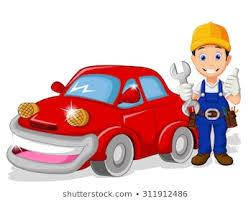 B
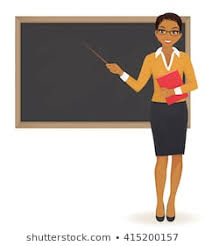 A
D
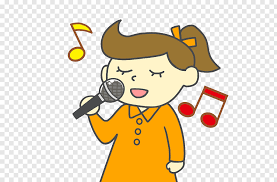 G
E
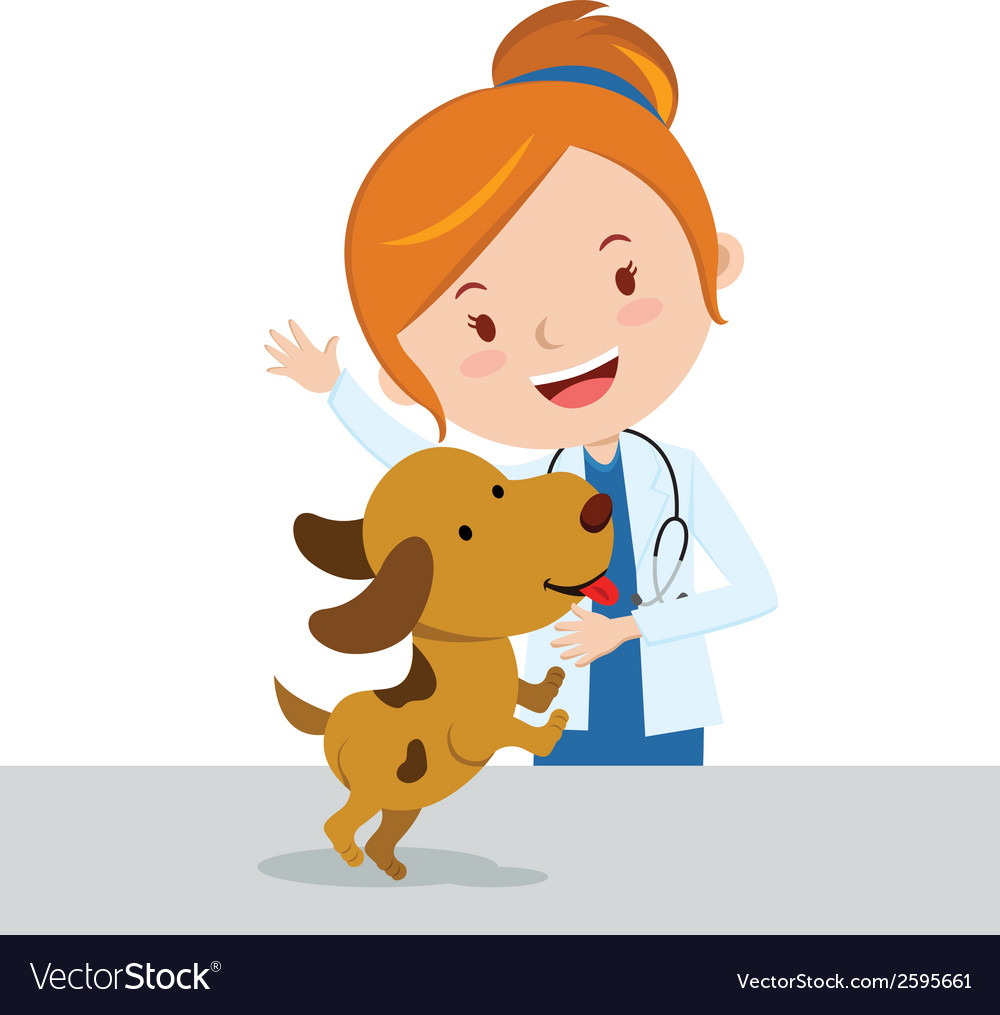 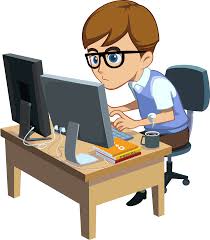 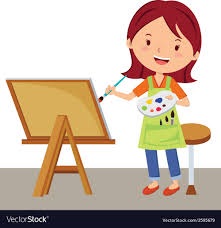 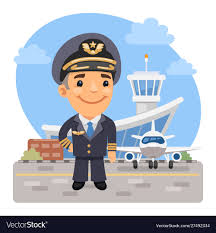 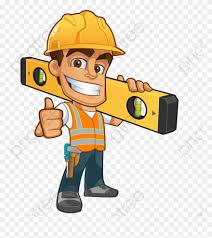 I
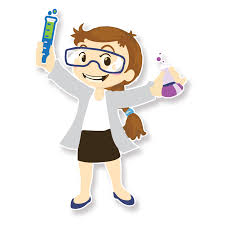 H
N
T
O
R
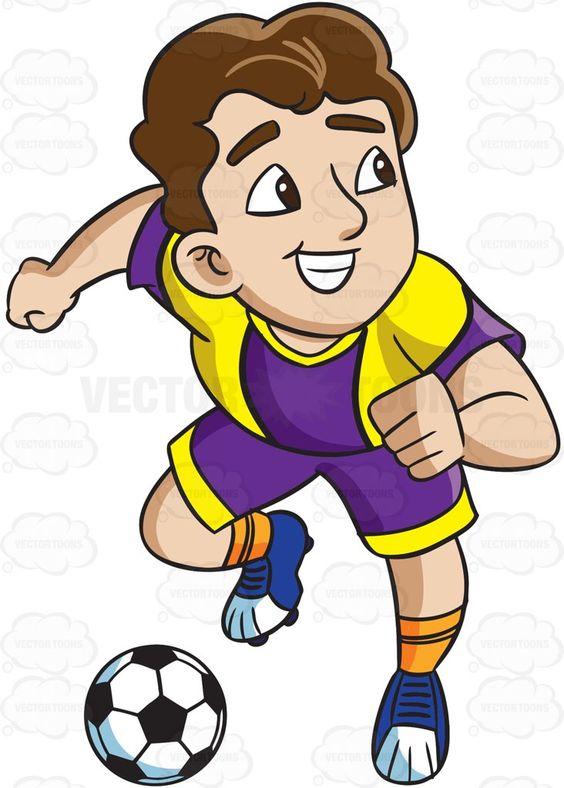 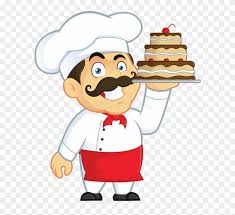 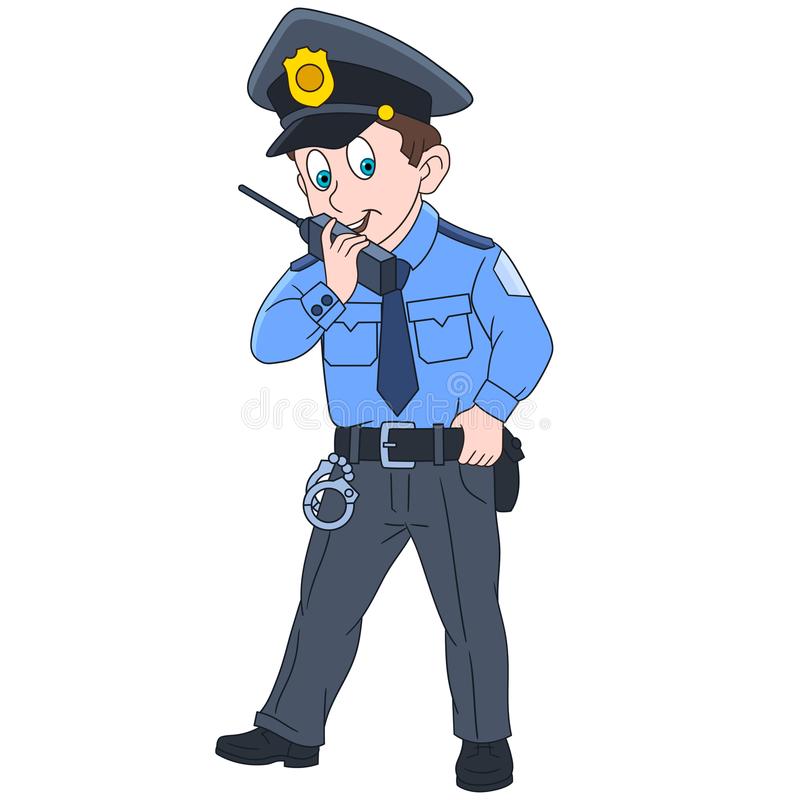 Y
U
W
‹#›
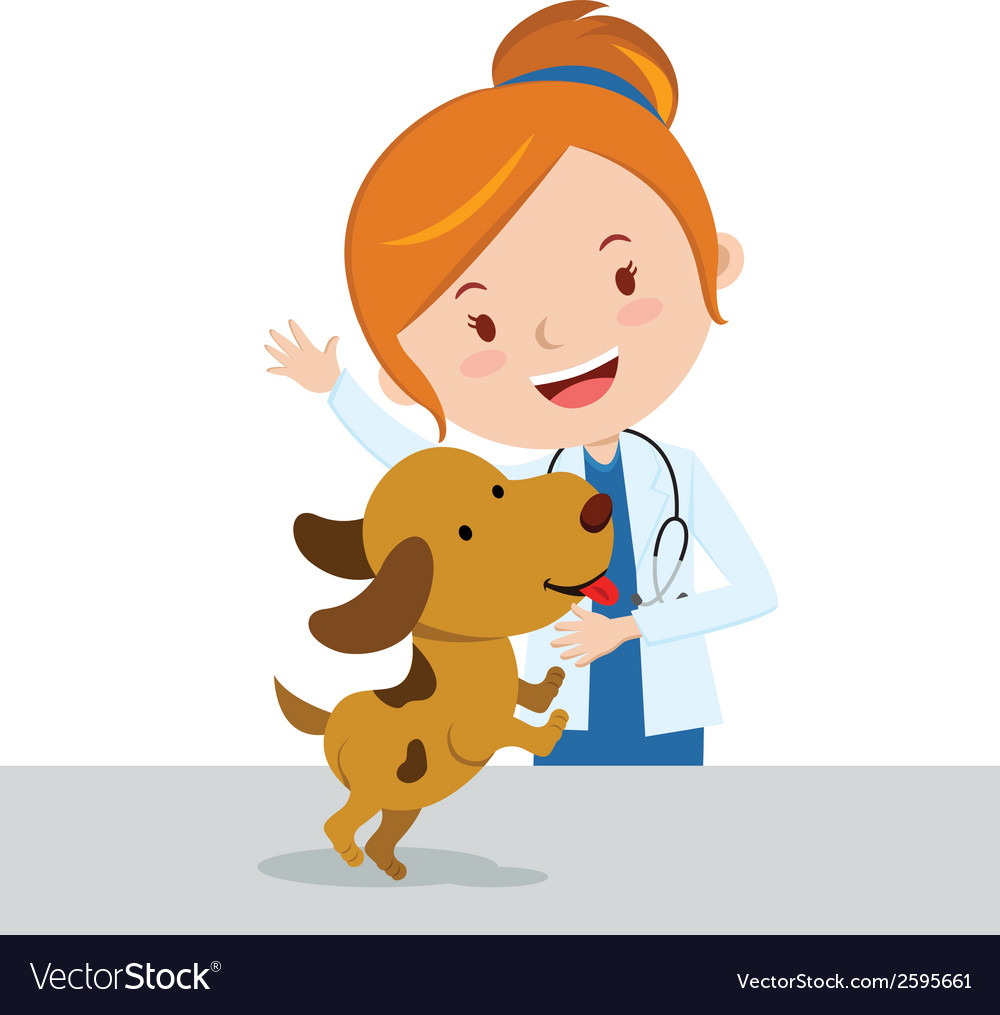 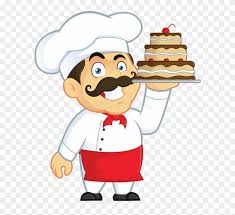 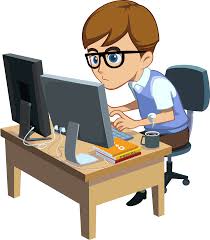 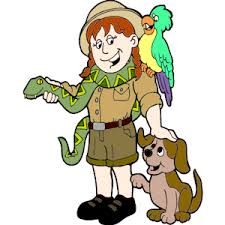 ‹#›
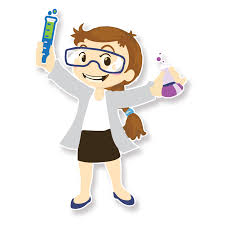 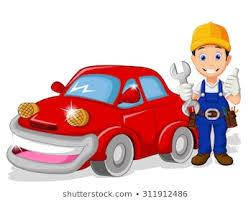 ‹#›
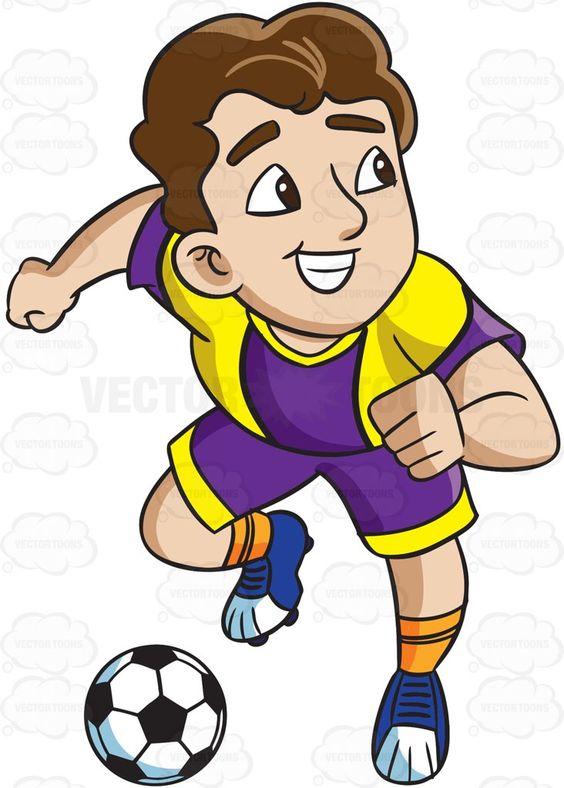 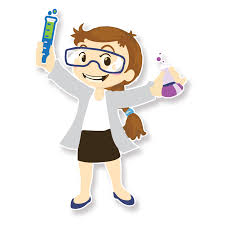 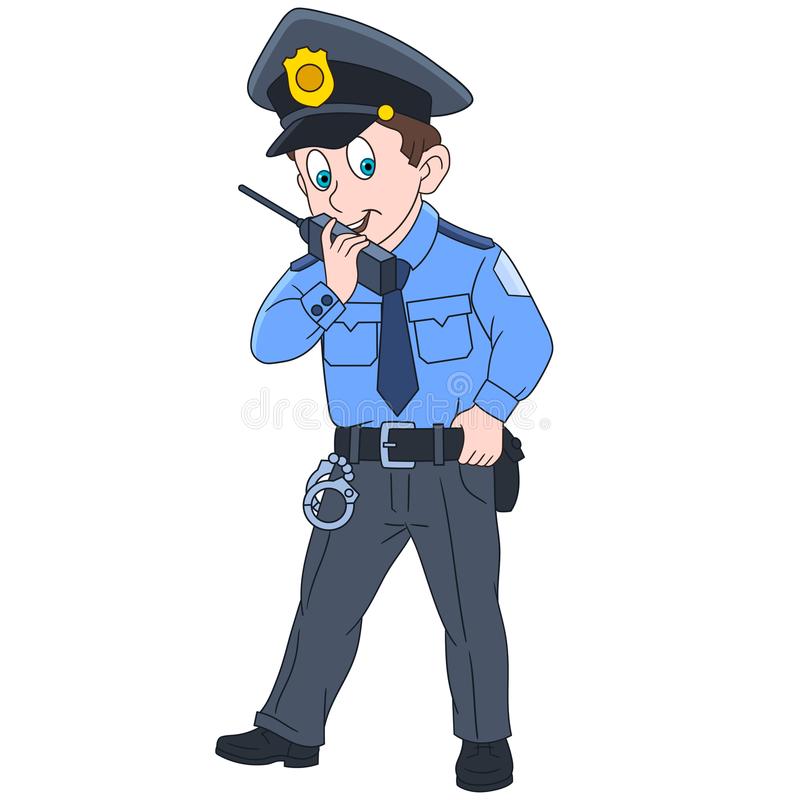 ‹#›
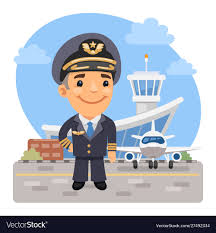 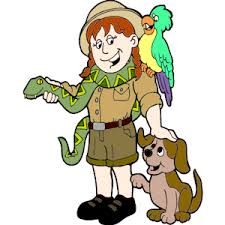 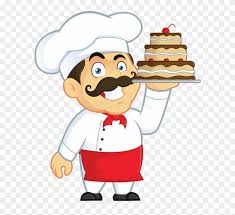 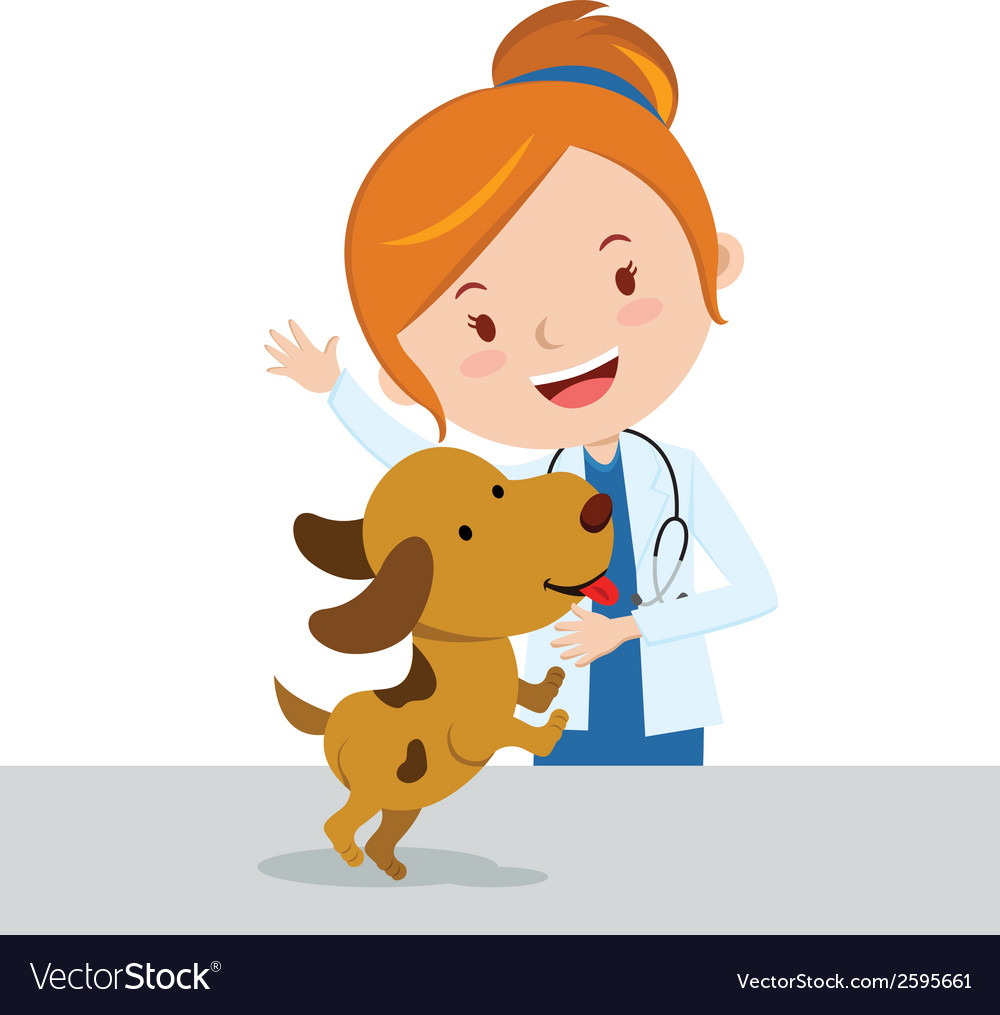 ‹#›
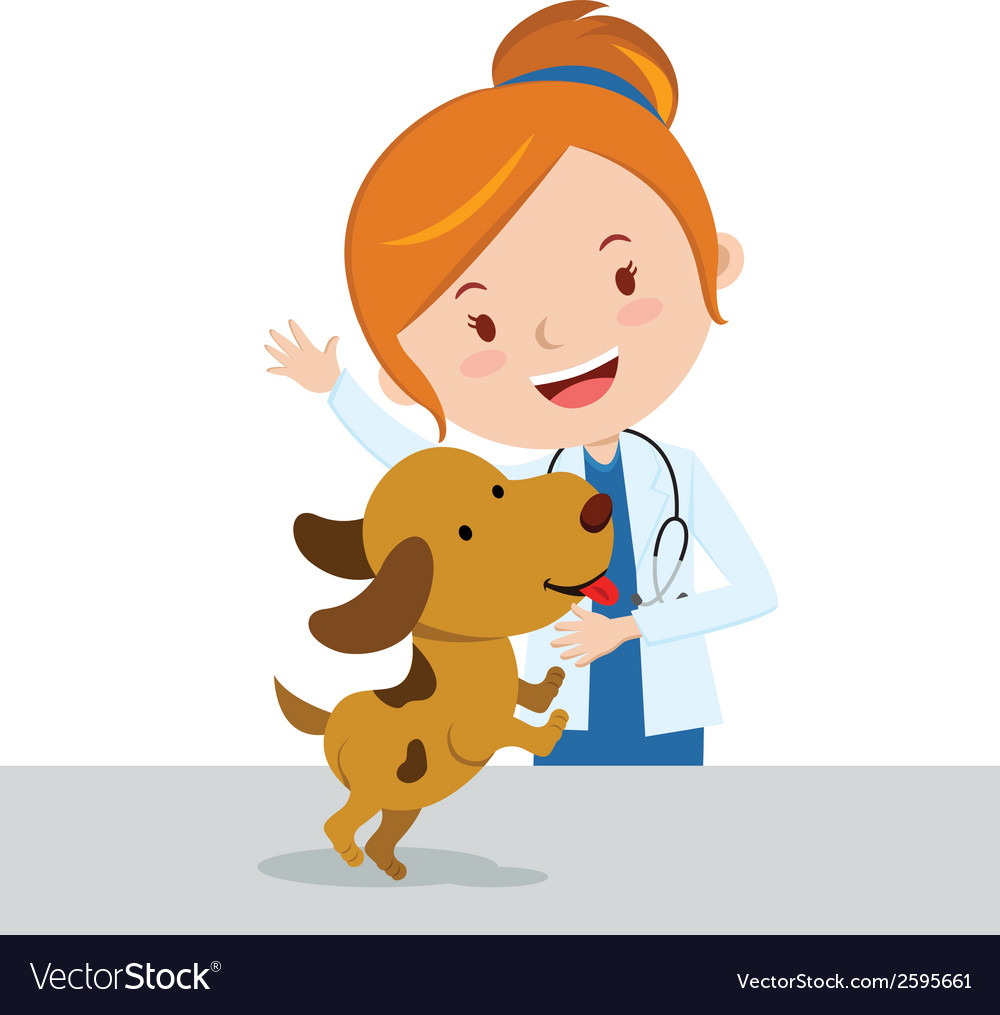 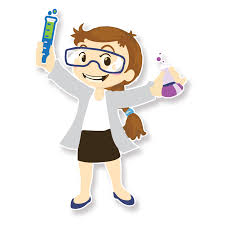 ‹#›
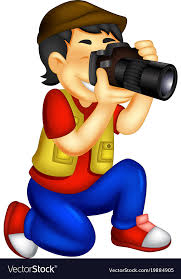 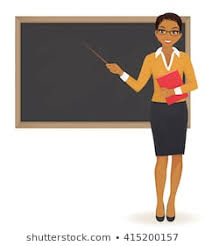 ?
‹#›
What DO YOu Want to Be?
‹#›
Draw A picture Of your Future Career
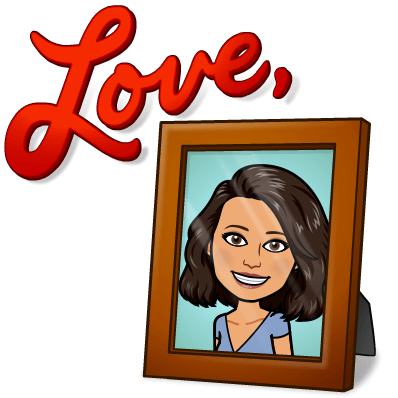 Take a picture and send it to Dr. Jones at 
laura.v.jones@fcps.org
‹#›